(prostor pro loga sponzorů)
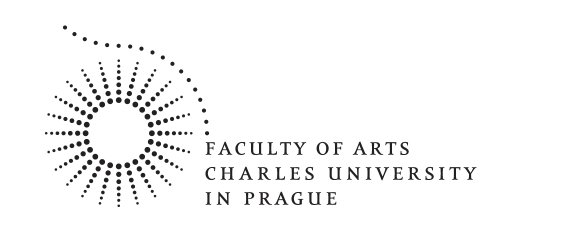 APS300320 Heuristiky, zkreslení a iracionalita(v každodenní praxi)Přednášející:Marek Vranka
6. „Nudge“ a libertariánsky / asymetrický paternalismus (instituce a regulace pro iracionální populaci)
Zrušili FRVŠ...  Nevíte o nějaké alternativě...?
(část prezentace (tentokrát asi o něco větší) přebraná od Petra Houdka, https://webhosting.vse.cz/xhoup05/teaching.html)
Thaler, Sunstein (2003): Libertarian paternalism.
„paternalismus“ – stát v úloze rodiče starajícího se o blaho občanů 
pejorativní význam: pat. je a) zbytečný (lidé vědí co je v jejich zájmu a chovají se tak, viz zjevené preference); b) omezující svobodu (nutně obsahuje donucování)
bod a) chování není nutně vyjádřením preference, bod b) ve skutečnosti není nutností
„libertariánsky paternalismus“ – chovat se dle vlastního uvážení je spojeno pouze s minimálními náklady 
„nudge“ místo zákazů a příkazů
základní případ: nutnost defaultní volby 
(z klasické pozice nelze nic namítat, dle ní default nemá vliv)
rozšíření: (minimální) zvýšení transakčních nákladů nežádoucí volby
kritéria pro posuzování lib-pat. pravidel: cost-benefit analýza, pokud není možná – volba většiny / nucená volba / minimalizace opt-outů
2
Default a „nevyhnutelnost“ paternalismu (?)
Je nutné učinit nějakou volbu – nelze nevolit.
Umístit jídla náhodně je taky volba.
Umístit jídla dle jejich nutriční hodnoty?
Snažit se umístit jídla tak, jak by si je lidé/děti “sami zvolili”?
jak to udělat?
Uspořádat jídla dle velikosti očekávaného úplatku od dodavatele?
Maximalizovat zisk jídelny?
3
Default (?)
4
Default a orgány Johnson, Goldstein (2004)
Exp. ověření účinků defaultu
5
Důsledky ve skutečném světě:
6
Shrnutí
Silný paternalismus
Sociální pojištění, zdravotní pojištění, zákony na ochranu spotřebitele, povinné vzdělávání, daně z/zákazy neřestí (alkohol, cigarety, tuky, cukry), zákaz polygamie, zákaz prodeje sexu, příkazy na ochranu zdraví (helmy), regulace finančního sektoru, zákazy pornografie či gamblingu.
Slabý paternalismus
Defaultní přihlášení k penzijnímu připojištění, zákaz/default “non/junk food” ve školních/zaměstnaneckých jídelnách, příkaz uvádění kalorií, omezení investičních plánů penzijních úspor.
7
Diskuse I.
Racionalita voleb?
Mechanismus odhalování “normativních preferencí”?
“Nezbytnost” paternalismu?
8
Thaler, Sunstein (2008) - Nudge
popularizace Jolls, C., Sunstein, C. R., Thaler, R. (1998): A behavioral approach to law and economics. Stanford Law Review, 50(5), str. 1471-1550. + několik rozpracovaných aplikací (úspory, investice, darování orgánů, zdravotní plány, školství, ochrana ŽP)
filosofie libertarian paternalism: 
usměrnění chování stanoveným směrem, ale s nízkými náklady autonomního odchýlení se 
její opodstatnění: lidé nejsou „ekoni“, sami vědí, že se nerozhodují ideálně – rádi někomu za pomoc zaplatí a zvyšovat množství voleb je ve skutečnosti kontraproduktivní
9
9
Thaler, Sunstein (2008) - Nudge
Zkreslení a překážky v rozhodování
Systém 1 a 2 
kontrola, namáhavost, asociace/dedukce, rychlost, vědomost
Heuristiky a zkreslení 
ukotvení, dostupnosti, reprezentativnosti, status quo, optimismus a sebedůvěra, averze ke ztrátě, majetnický efekt, zarámování
Mezičasové preference, sebekontrola a mentální účetnictví
Sociální chování, nápodoba, nepředpověditelnost, priming
Kdy je nudge užitečný? 
vzdálené náklady, složitost, neobvyklost, zpětná vazba, možnost zjistit vlastní preference – trhy nejsou vždy řešením
Vlastnosti dobrého opatření:
dobrý default, očekávané chyby, zpětná vazba, „mapování“ – spojení mezi předmětem volby a předmětem přinášejícím užitek, strukturovat komplexní volby, incentivy
10
10
Shrnutí – kdy bude potřeba nudgování? (Architektura volby)
Empirická – ekologicky daná – “chybovost”. Podmínky/prostředí/design stimulují chybové chování.
Design by měl odpovídat omezené racionalitě a kognitivním procesům
Zisky okamžitě, ztráty nevýznamné či později 
Přesouvání/zvýrazňování: kupř. StickK, CARES, černé listiny, ale i odměny za sterilizaci.
Volby mají mnoho stupňů volnosti 
“Jsou komplikované” – zjednodušit.
Vzácnost, neopakovatelnost situace/volby 
Informovat vhodným způsobem.
Neexistence učení, feedbacku
Zajistit: kupř. prodloužené záruky, které se při žádné “racionální” poruchovosti zařízení nevyplatí (vyhýbání se lítosti), podobně nejdražší cestovní pojistné je na letištích.
Nejasnost preferencí
Poskytnout příležitost k jejich zjištění a ujasnění.
11
Vhodný design
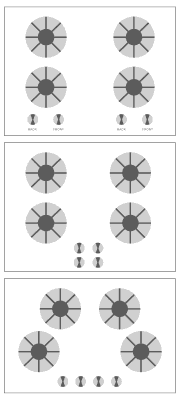 Zdánlivě drobná změna může významně redukovat riziko bolestivé smrti v plamenech
12
Omezení chybovosti
“Podívat se doprava” ve VB (upozornění pro turisty, atd.).
13
Omezení chybovosti
Chyba post-dokončení 
jakmile je hlavní úkol dokončen, lidé zapomínají na věci týkající se předcházejících kroků (zapomenutí karty v bankomatu, krytu nádrže na střeše).
Specifické tvary 
u dávkovačů léků, při tankování nafty/benzínu, jednotlivé součásti složitějších přístrojů.
Léky 
kupř. antikoncepce se užívá jen 3 týdny, pak týden pauza – pomoc: balení obsahuje 4 týdenní dávku s tím, že 7 léků jsou placeba, ženy tedy berou nepřetržitě a nemusí si pamatovat; podobně ob den.
Termíny 
pravidelnost, lidé si nejsou schopni zapamatovat každý 2. den/týden .
Důležitost check-listů 
lidé mají tendenci zapomínat i samozřejmé povinnosti (lékaři a mytí rukou).
14
Pokušení (sebevůle, sebekontrola)
15
Pokušení (sebevůle, sebekontrola), John Romalis a Dean Karlan
16
Pokušení (sebevůle, sebekontrola)
“Hot-cold” diskrepance, dynamická nekonzistence preferencí, souboj Systému I. a Systému II.
Proč děkujeme, pakliže od nás někdo odnese brambůrky/cukroví/alkohol (?) …?
17
Nicméně, lidé jsou obecně krátkozrací:Jak zvýšit (proč?) penzijní úspory?
Save More Tomorrow (SMART - Richard H. Thaler, Shlomo Benartzi)
K závaznému rozhodnutí spořícího o budoucím navyšování spořící míry dojde okamžitě po vstupu do programu penzijního spoření, jelikož lidé budou považovat budoucí úspory a tedy budoucí snížení své spotřeby za méně bolestivé než kdyby museli o úsporách (a tedy snížení spotřeby) rozhodovat v současnosti.
Kvůli existenci averze ke ztrátě by k vlastnímu navyšování míry spoření mělo docházet synchronně s okamžikem růstu nominálního příjmů, tj. v době, v níž kupř. dochází k nárůstu mezd u zaměstnanců.
Navyšování míry úspor bude probíhat automaticky dle uvedených pravidel do stanoveného maximálního limitu, tím bude obejito potenciální nebezpečí sklonu ke status quo a riziko otálení, vyžadovalo-li by navyšování aktivní rozhodnutí spořícího.
Bude existovat možnost v libovolné fázi (či za existence minimálních omezení) z daného penzijního plánu vystoupit, což sníží transakční náklady konkrétního penzijního programu a podpoří ochotu do takového systému vstoupit.
Navíc, z předchozí argumentace se jeví vhodným, aby existovalo automatické přihlášení – spořící by do systému vstoupil a setrval by v něm, dokud by se nerozhodl ho opustit.
18
Struktura komplexních voleb
Komplexní volby 
příliš mnoho alternativ, příliš mnoho charakteristik (zaměstnání, místo bydlení, atd.), rozhodující zahlceni, vyšší výskyt chyb a ex post litování (!) – „o čem nevíme, toho nelitujeme“ =
Eliminace význačností 
u složitého rozhodování určit jednu (či dvě) nejvýznamnější vlastnost a dle ní alternativy třídit 
(kupř. rozhodování o bytu – dojezdová vzdálenost do práce max. 30 minut, roztřídíme všechny alternativy, které nevyhovují nečteme a vyřadíme – pak postupujeme dále).
Kdy taková strategie může selhat?
(Proč Amazon informuje, že „lidé kupující X koupili i Y“ 
zájem prodat více vs. strukturace komplexní volby?)
19
Komplexnost
např. 
každá firemní nabídka musí v přehledné formě uvést všechny náklady/poplatky spojené se spotřebou.
Stanovená komplexita sdělení (kupř. 2 stránky A4, Excel?), nikoliv výše poplatků.
vs. plná informovanost [full disclosure]?
Podobné s fakturací, musí být uveden konkrétní vzorec výpočtu ceny 
(kupř. kolik, kdy a kde stála minuta volání; nikoliv jen roaming = 500,- Kč.)
20
21
Jde o formu sdělení
TrafficLightRating*
Nutrition Grade*
C
C
B
A
D
B
F
Item
Lays Classic Potato Chips
Snickers candy bar
York Peppermint Pattie
Apple Crisps
Choc. Chip Cookie 2 pack
Lays Baked Potato Chips
Hostess apple pie
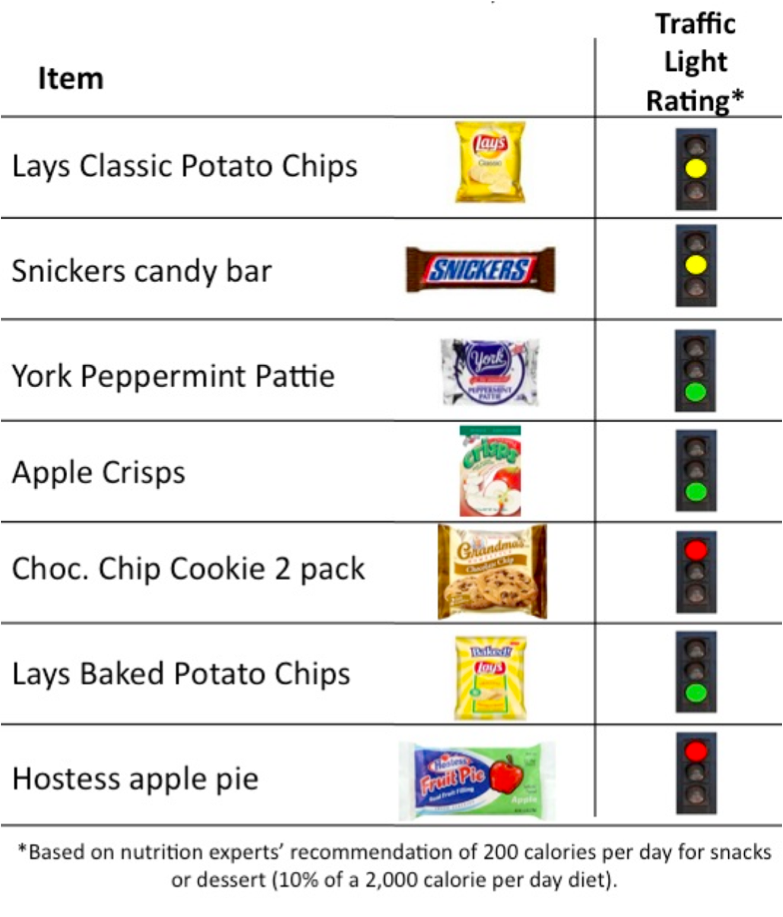 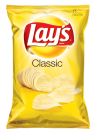 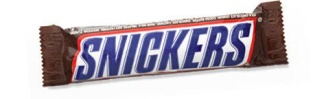 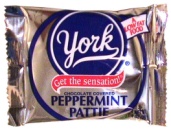 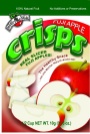 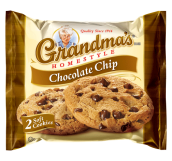 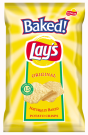 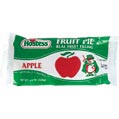 *Based on nutrition experts’ recommendation of 200 calories per day for snacks or dessert (10% of a 2,000 calorie per day diet)
21
22
Jde o formu sdělení
Expected Body Size*
Calories
40
130
140
230
280
340
470
Item
Apple Crisps
Lays Baked Potato Chips
York Peppermint Pattie
Lays Classic Potato Chips
Snickers candy bar
Choc. Chip Cookie 2 pack
Hostess apple pie
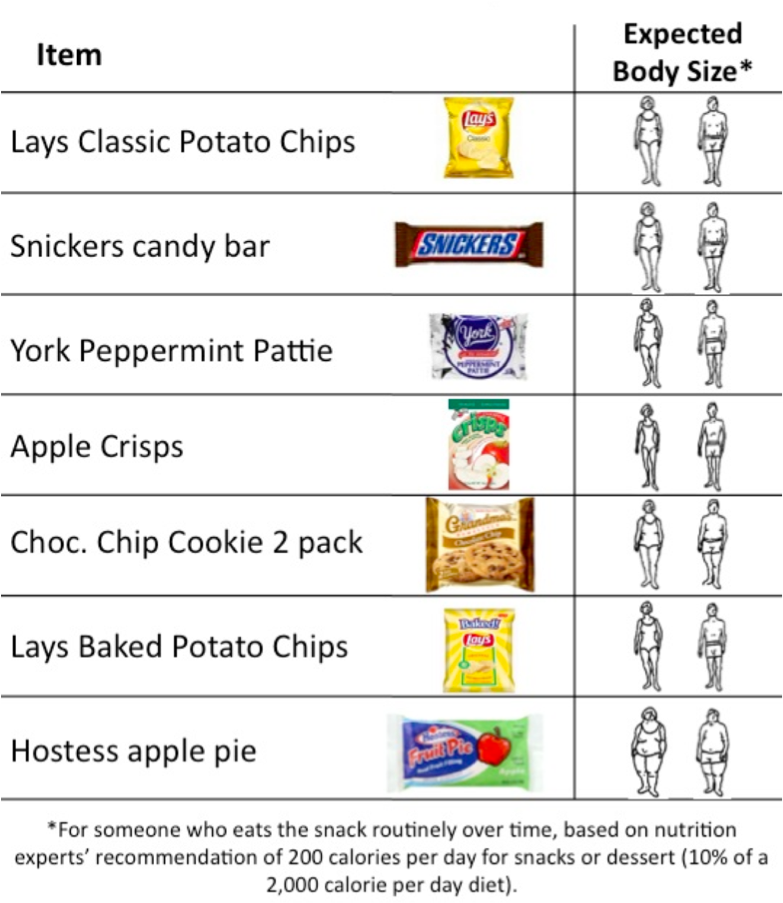 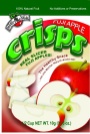 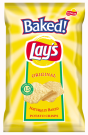 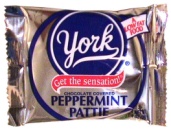 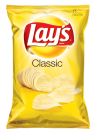 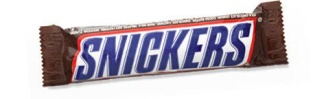 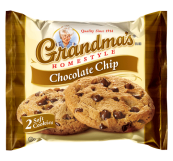 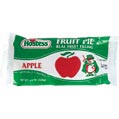 *For someone who eats this snack routinely over time, based on nutrition experts’ recommendation of 200 calories per day for snacksor dessert (10% of a 2,000 calorie per day diet)
22
23
Jde o formu sdělení
Převzato z George Loewenstein et al. (průběžné výsledky studie).
23
Nudgem ke zdravějšímu sandwichu
Wisdom et al., 2010 (jen pro zajímavost, 41% jejich vzorku má BMI > 25)
fast-food, u vstupu možnost účastnit se průzkumu a za odměnu dostat jídlo zdarma – ve skutečnosti se sleduje právě volba z různě upravených nabídek 
sandwich, příloha a nápoj
info o kaloriích vedlo k volbě méně kalorických jídel 
redukovali pouze ne-sandwichové kalorie
„ztížení“ volby nezdravých sandwichů vedlo k vyšší preferenci zdravších
u méně výrazného ztížení však následně volili kaloričtější přílohy a nápoje – kompenzační chování!
24
Zpětná vazba/učení
Dálnice: při měnících se podmínkách (ostrá zatáčka) vizuálně přizpůsobit dopravní značení (sbližující se příčné pruhování vyvolávající iluzi, že auto jede rychleji).
Varování: kupř. nadprůměrná spotřeba energie v bytě – rozsvícení kontrolky. 
Alkohol tester (z dechu) coby součást automobilů/mobilních telefonů.
Gmail (Lab): Mail you send over the weekend late at night may be useful but you may regret it the next morning. Solve some simple math problems and you're good to go. Otherwise, get a good night's sleep and try again in the morning.
25
Jak zpomalit vozidla na silnici? (… a další příklady na “nudgování”)
26
Jak zabránit pacientům s Alzheimerovou nemocí, aby utíkali z léčeben?
27
Jak snížit náklady na úklid?
28
Jak přimět lidi více chodit po schodech?
http://www.youtube.com/watch?v=2lXh2n0aPyw
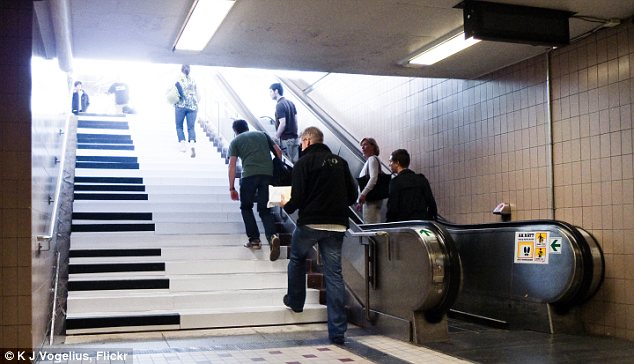 29
Mitchell (2002): Why law and economics’ perfect rationality should not be traded for behavioral law and economics’ equal incompetence.
„behavioral law and economics scholars assert that all people systematically fall prey to biases and errors in their judgment and decision-making and that these biases and errors lead to predictable irrational behaviors.  Adopting this equality of incompetence view, these scholars argue for changes across virtually all areas of the law and offer new justifications for legal policies that would be deemed paternalistic and inefficient in a system of rational legal actors.  Unfortunately, this equality of incompetence view propounded in behavioral law and economics overlooks substantial empirical evidence that people are not equally irrational and that situational variables exert an important influence on the rationality of behavior.  A review of the empirical evidence on individual and situational variability in rational behavior reveals that the assumption of uniformly imperfect rationality found in behavioral law and economics is no more plausible than the assumption of uniformly perfect rationality found in law and economics.“

opravdu někdo tvrdí výše uvedené? 
je ale pravdou, že reflexe specifických empirických poznatků chybí
30
Individuální faktory
inter-individuální
vzdělání
problém transferu a specifičnosti rozhodovacích situací, existují ale důkazy o pozitivním vlivu statistických a ekonomických kurzů na aplikaci normativních postupů v uvažování a ignoraci utopených nákladů
kognitivní kapacita
korelace mezi g a normativními odpověďmi v různých úlohách

intra-individuální
emoční stavy
dobrá nálada vede k nadužívání heuristik, malému zapojení kontroly Systémem II,
metodologické problémy spojené s výzkumem v BLE
31
Situační faktory
sociální skupina
outcome bias se ztrácí, pokud je hodnocen „náš“ člověk
accountability za rozhodnutí
vliv není jednoznačný a univerzální – zlepšuje sebakritiku a soustředení, odstraňuje soc. žádoucnost, může ale vést k preferenci snáze zdůvodnitelných rozhodnutí a pokud je chyba důsledkem absence schopnosti / znalosti normativních pravidel, nemá vliv žáden
vliv incentiv (hypotetické vs. reálné)
efekt fin. odměn v exp. nejednoznačný – vedou k zvýšené pozornosti, ale i stresu a některé chyby neodstraní (over-confidence, problém Linda, obrácení preferencí)
interakce kapitálu – incentiv – produkční činnosti (Camerer, Hogarth, 1999)
32
Doporučení (zejména pro ekonomy)
citovat primární zdroje, ne generalizace z přehledových studií
dodržovat APA guidelines 
(effect size, % jednotlivých odpovědí, soc-dem, ověření pochopení úlohy probandy v debriefingu a pod.)
nepouštět se do aplikace bez dostatečně hlubokého porozumění problematice
víc práce pro uplatnění psychologů 
konkrétní, specifické a testovatelné predikce
jaké osoby, v jakých situacích, v jaké míře
opatrné aplikace („do no harm“)
kurzy rozhodování, formát prezentace informací
33
Další rozdíly
pohlaví
muži více riskují, vnímají risk spíš jako výzvu, ženy pociťují spíše strach, vliv ovulačního cyklu, ženy víc reagují na situační klíče
kognitivní dispozice / styly
např. „radost z myšlení“
kulturní vlivy
FAE (fundamental attribution error) individualistické vs. kolektivistické kultury 
např. u salientních situačních vlivech Azijaté volí situační atribuci častěji než Američané (u středně a slabo salientních dělají FAE v stejné míře)
vývojové stádia
rozvoj a úpadek kognitivních schopností
34
Zdroje
Thaler, R. H., & Sunstein, C. R. (2008). Nudge: Improving decisions about health, wealth, and happiness. Yale University Press.
Thaler, R. H., & Sunstein, C. R. (2003). Libertarian paternalism. The American Economic Review, 93(2), 175-179.
Mitchell, G. (2002). Why Law and Economics’ Perfect Rationality Should Not Be Traded for Behavioral Law and Economics’ Equal Incompetence. Georgetown Law Journal, 91(1), 67–167.

Thaler, R. H., & Benartzi, S. (2004). Save more tomorrow™: Using behavioral economics to increase employee saving. Journal of political Economy, 112(S1), S164-S187.
Wisdom, J., Downs, J. S. & Loewenstein, G. (2010). Promoting Healthy Choices: Information versus Convenience. American Economic Journal: Applied Economics, 2(2), 164–78.
35